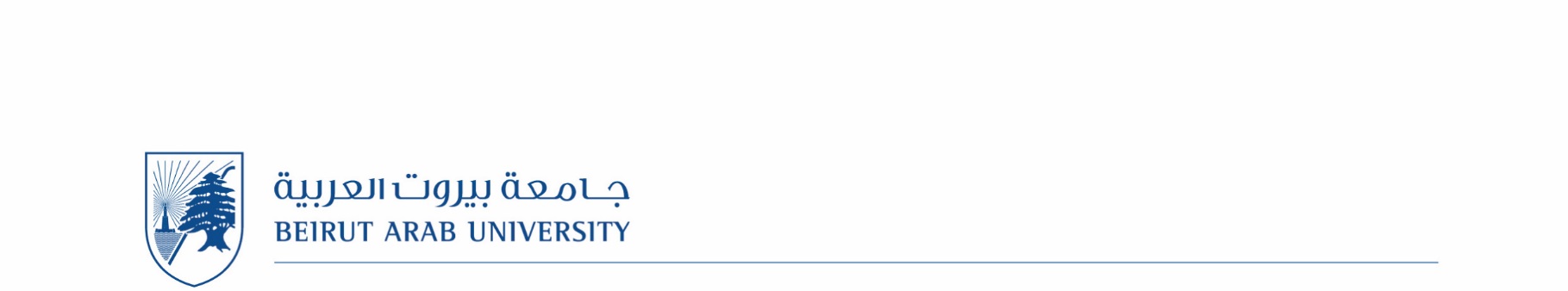 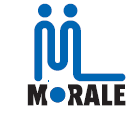 Capacity building for curricula modernization of Syrian and Lebanese HEIs and lifelong learning provision: towards sustainable NGOs management and operation with special focus on refugees
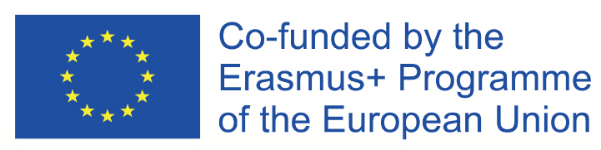 Virtual Roundtable 
“Capacity building for curricula modernization of Syrian and  Lebanese HEIs and lifelong learning provision: towards sustainable NGOs management and operation with special focus on  refugees/Morale.”
598318-EPP-1-2018-1-LB-EPPKA2-CBHE-JP
Dr. Sobhi Abou Chanine, 
Dean of Student Affairs, Beirut Arab University (BAU), Lebanon 
Coordinator of MORALE Erasmus+ Project
Virtual Roundtable – MORALE Erasmus+ Project  -  April  14th, 2021
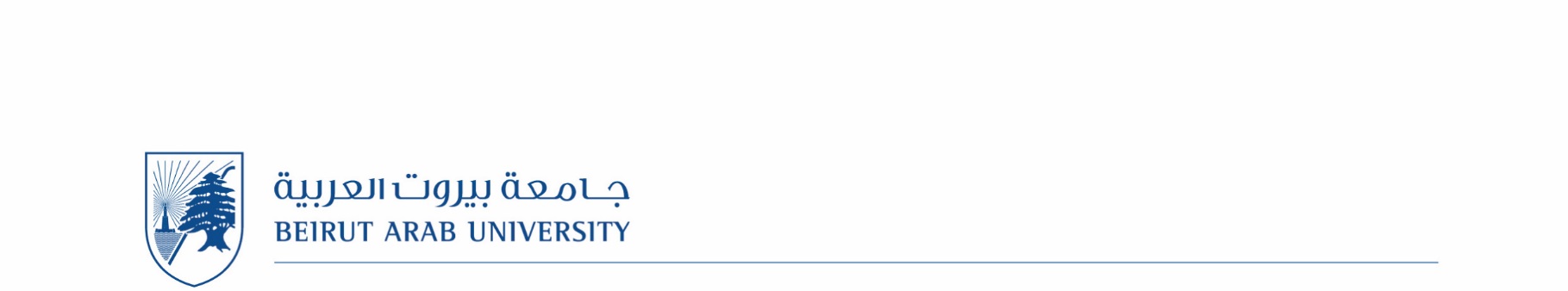 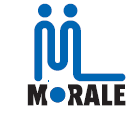 Capacity building for curricula modernization of Syrian and Lebanese HEIs and lifelong learning provision: towards sustainable NGOs management and operation with special focus on refugees
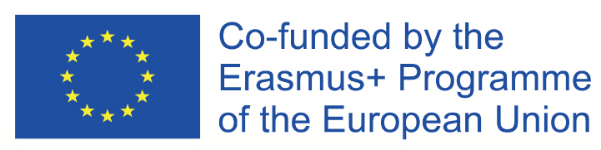 General project objective: 
to build the capacities of Syrian & Lebanese HEIs to train a new generation of high skilled professionals in NGOs management & operation to enhance inclusion of refugees and the rebuilding of the South Mediterranean society.
 
Specific Objectives:
To provide the NGO labour market sector with high skilled professionals trained to effectively manage and operate in NGO environments by means of modernising Social & Behavioural Sciences related curricula and by offering lifelong courses targeting NGOs professionals at partner universities.

To raise the awareness on the key role of HE in the provision of high level competences of the future NGOs professionals and strengthen inter-institutional cooperation among HEIs, NGOs and governments through targeted networking actions.
Virtual Roundtable – MORALE Erasmus+ Project  -  April  14th, 2021
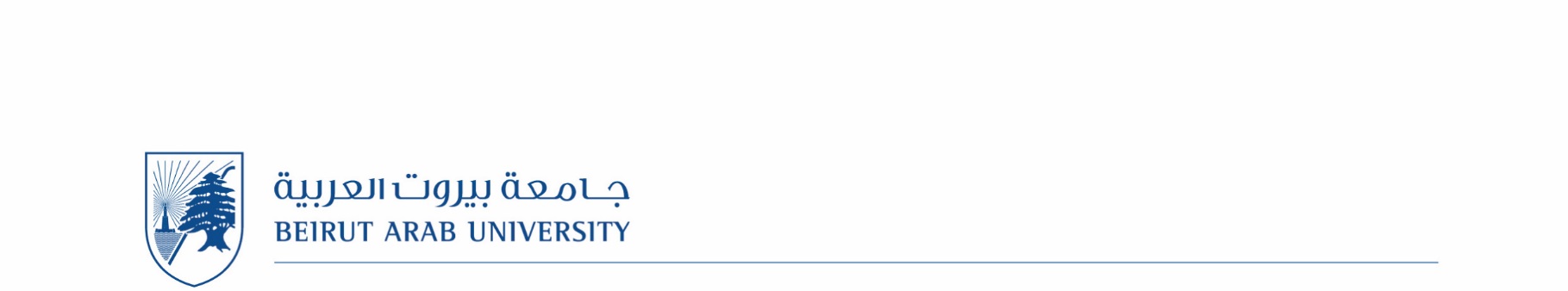 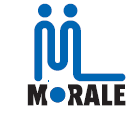 Capacity building for curricula modernization of Syrian and Lebanese HEIs and lifelong learning provision: towards sustainable NGOs management and operation with special focus on refugees
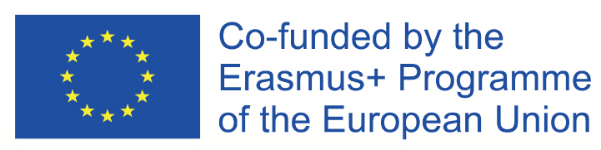 Virtual Roundtable – MORALE Erasmus+ Project  -  April  14th, 2021
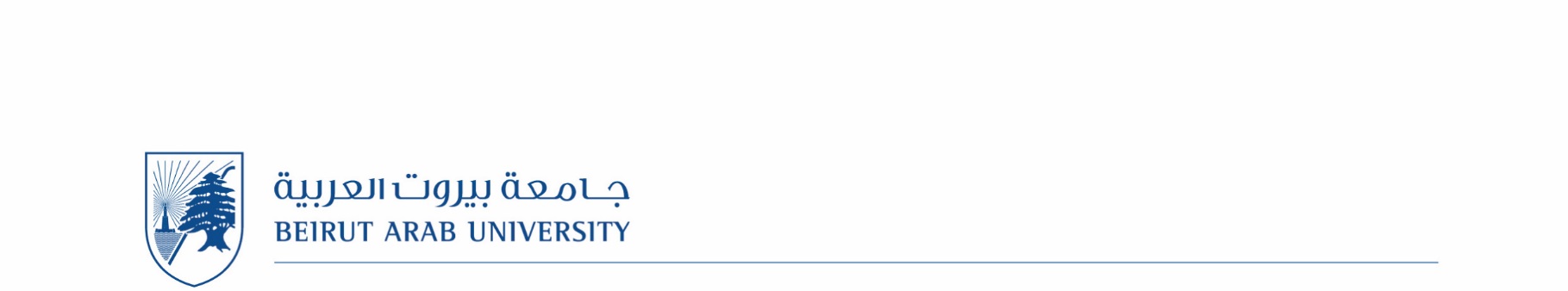 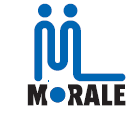 Capacity building for curricula modernization of Syrian and Lebanese HEIs and lifelong learning provision: towards sustainable NGOs management and operation with special focus on refugees
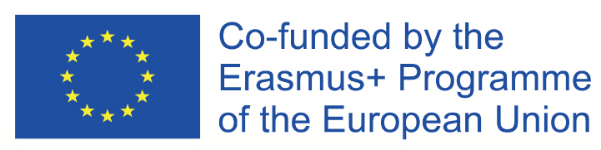 Main MORALE innovative factors
 BACHELOR: current offer in Social & Behav. Sciences and Business Administration : MORALE’s modernization will encompass issues such innovative teaching methodology, competence based learning, innovative teaching tools (ICT) + integration of new subjects for a multidisciplinary perspective. 

LLL provision will be increased & improved for update of current NGOs professionals’ skills. This means relevant topics, better follow up and agile delivery (blended learning) to allow the attendance of NGOs professionals with no need of physical presence.

RELEVANCE OF SUBJECT AREA: MORALE addresses the current PC’s emergency, where local NGOs have huge responsibility in the provision of a multifaceted assistance to people in need of humanitarian help

SECTORS INTERSECTION: The intersection & cooperation HEIs/NGOs/ AUTHORITIES defined in MORALE represents an innovative approach towards the contribution to:1)a solid modernisation of PC HEIs educational offer; and 2) a significant improvement of NGO operations; and 3) endorsement of results
Virtual Roundtable – MORALE Erasmus+ Project  -  April  14th, 2021
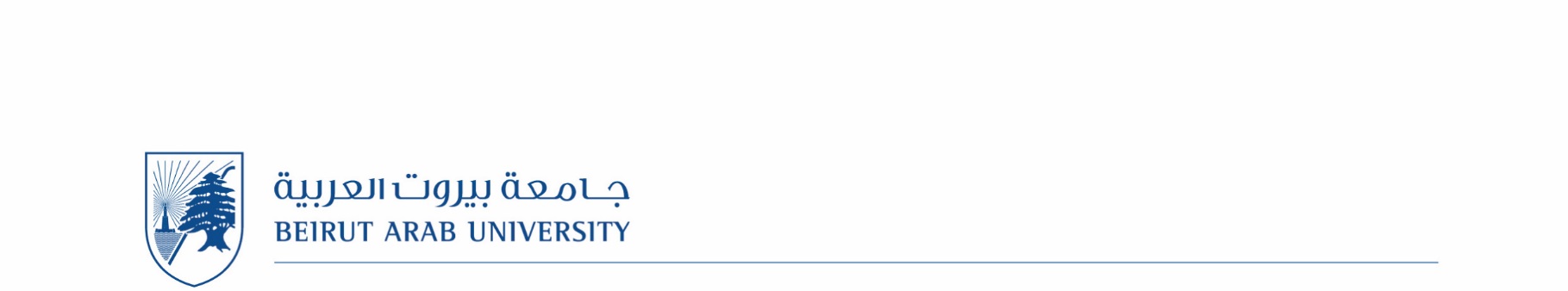 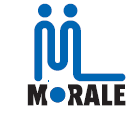 Capacity building for curricula modernization of Syrian and Lebanese HEIs and lifelong learning provision: towards sustainable NGOs management and operation with special focus on refugees
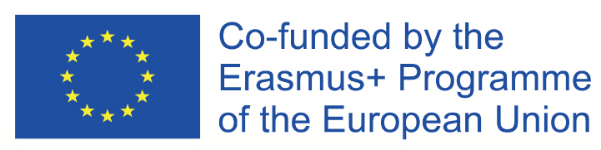 Activities
Activities are structured into 7 WPs implemented in a logical order, with strong interdependencies among them. 
WP1: MANAGEMENT
WP2: IN-DEPTH NEEDS ANALYSIS
WP3: BUILDING CAPACITIES
WP4: CURRICULA ENHANCEMENT & DELIVERY
WP5: LLL COURSES DESIGN & IMPLEMENTATION
WP6: DISSEMINATION & NETWORKING
WP7: PROJECT QUALITY ASSURANCE
The project management & implementation structure has been designed so that the MORALE consortium will have the best conditions to achieve high quality results and all partners will feel ownership in what achieved.
Virtual Roundtable – MORALE Erasmus+ Project  -  April  14th, 2021
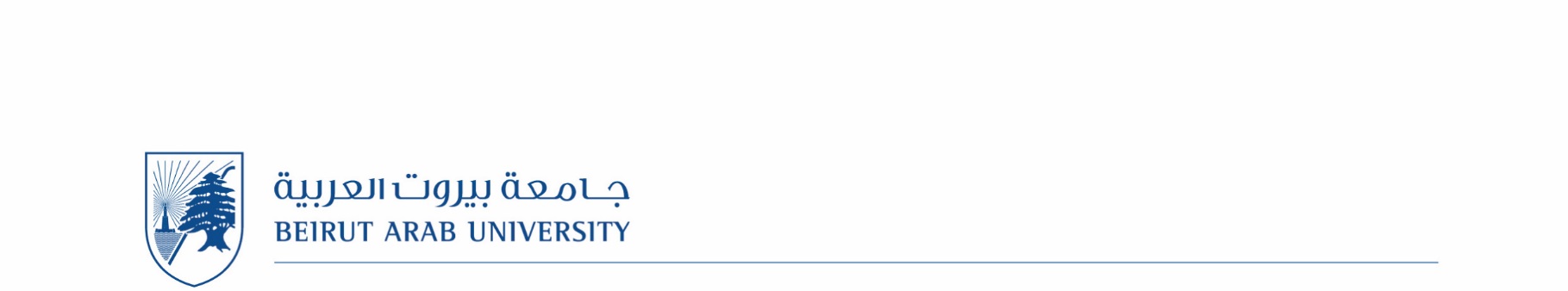 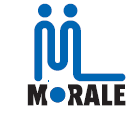 Capacity building for curricula modernization of Syrian and Lebanese HEIs and lifelong learning provision: towards sustainable NGOs management and operation with special focus on refugees
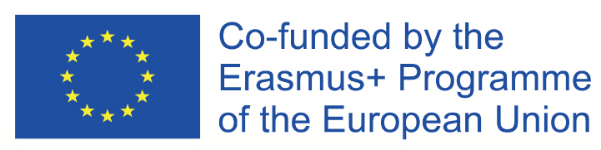 WPs are classified into:
 -HORIZONTAL WPs: implemented during the whole project lifecycle for effective deployment of all activities and achievement of high quality/sustainable results, project visibility, interaction/contribution from all target groups:

WP1: MANAGEMENT
WP6: DISSEMINATION & NETWORKING
WP7: PROJECT QUALITY ASSURANCE

VERTICAL WPs (CORE): generate results & create impact, benefitting the main project target: PC HEIs and society
WP2: IN-DEPTH NEEDS ANALYSIS
WP3: BUILDING CAPACITIES
WP4: CURRICULA ENHANCEMENT & DELIVERY
WP5: LLL COURSES DESIGN & IMPLEMENTATION
Virtual Roundtable – MORALE Erasmus+ Project  -  April  14th, 2021
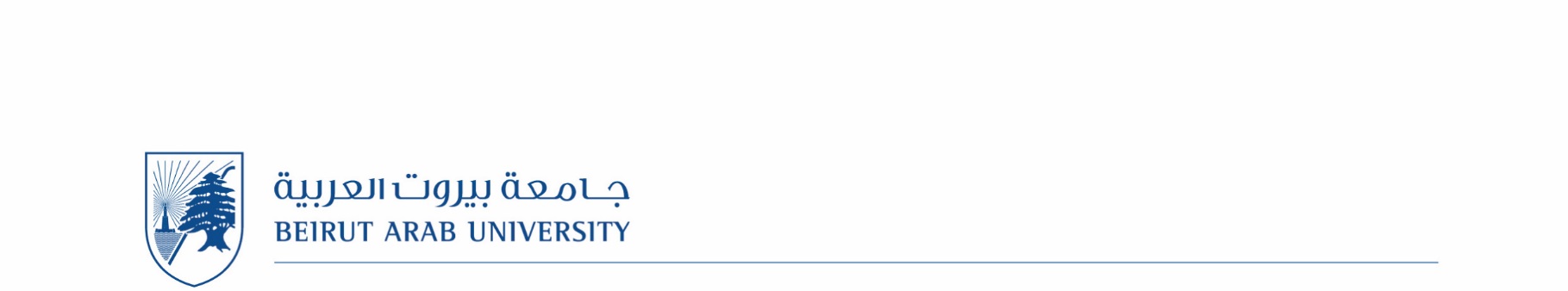 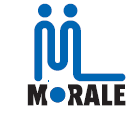 Capacity building for curricula modernization of Syrian and Lebanese HEIs and lifelong learning provision: towards sustainable NGOs management and operation with special focus on refugees
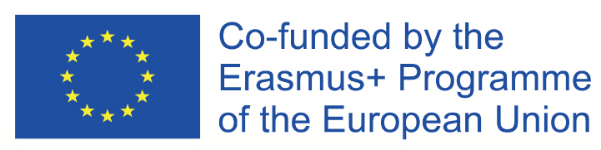 WP1 MANAGEMENT:  will ensure a smooth project implementation from both technical, administrative and financial points of view.

TASKS and INDICATORS: 
T1.1: Technical, Admin.& Financial Mgt.; 
T1.2: Periodic Project Meetings ; 
T1.3: IT Tools For Project Management

MILESTONES: 
project successfully implemented.
Virtual Roundtable – MORALE Erasmus+ Project  -  April  14th, 2021
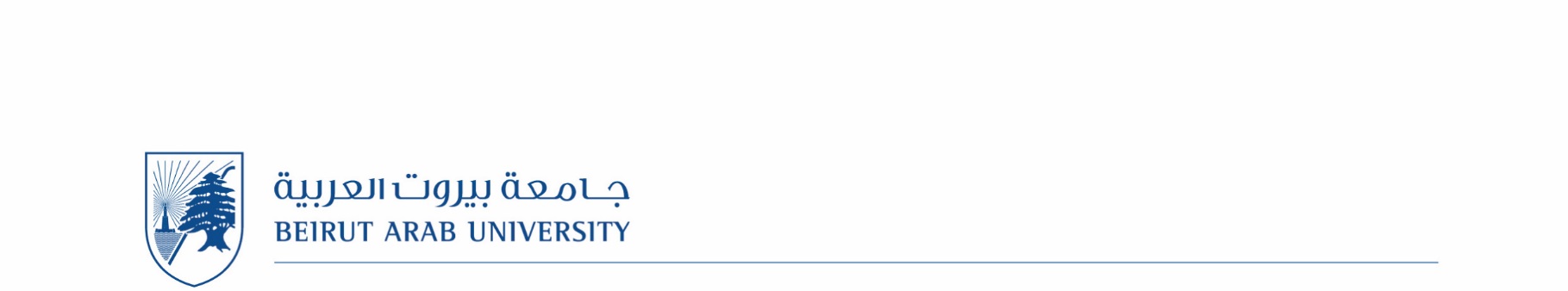 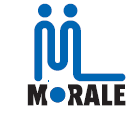 Capacity building for curricula modernization of Syrian and Lebanese HEIs and lifelong learning provision: towards sustainable NGOs management and operation with special focus on refugees
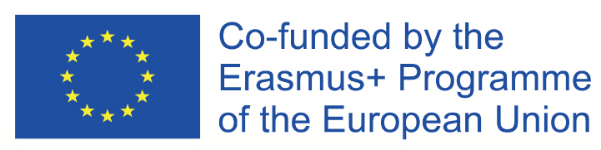 WP6 DISSEMINATION & NETWORKING  will ensure project visibility by engaging with key internal and external actors. 

TASKS and INDICATORS: 
T6.1 MORALE Diss. Strategy Package & Website (general +  modernized curricula + on LLL courses-,  set of IT mgt tools, Link to Social Net.; 

T6.2 Internal & External Diss. (newsletters, dissemination papers, press releases, etc., 1 posts on Social Media), participation in  Int. Conf., 1 E+ cluster event; 

T6.3 Regional Round Tables with Authorities;

 T6.4  National Seminars 

MILESTONE:
 MORALE is visible and has engaged with target groups. Results are endorsed and sustainable.
Virtual Roundtable – MORALE Erasmus+ Project  -  April  14th, 2021
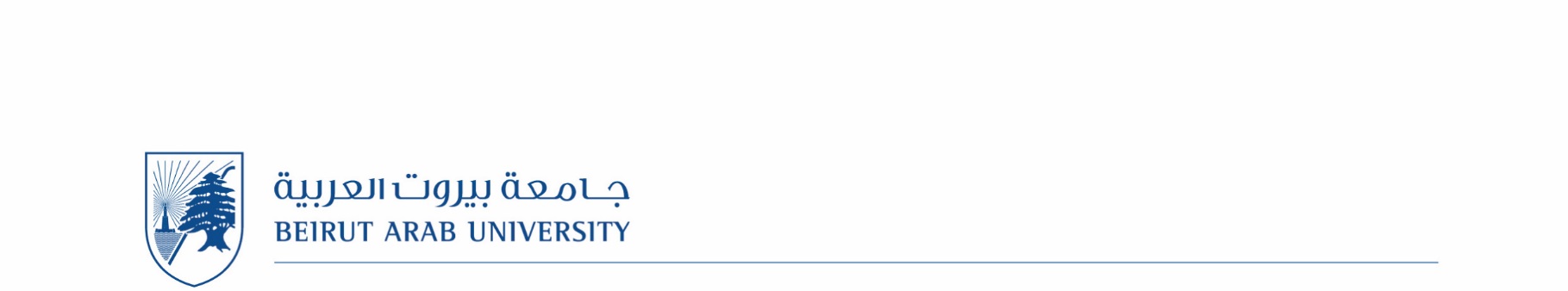 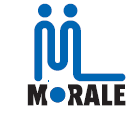 Capacity building for curricula modernization of Syrian and Lebanese HEIs and lifelong learning provision: towards sustainable NGOs management and operation with special focus on refugees
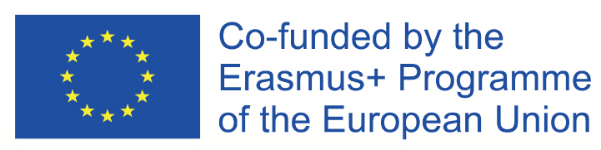 WP7 QUALITY ASSURANCE  will ensure the activities are carried out with the best methodology results are of a high quality. 

QA is understood as a priority to achieve the project sustainability, responsibility of all partners & external experts.

TASKS and INDICATORS: 
T7.1 Internal Project Quality Control (QA plan & QA tools,  Quality Board.);

 T7.2 External Project Quality Control (external QA reports).


MILESTONE:
 relevant, high-quality, sustainable results achieved.
Virtual Roundtable – MORALE Erasmus+ Project  -  April  14th, 2021
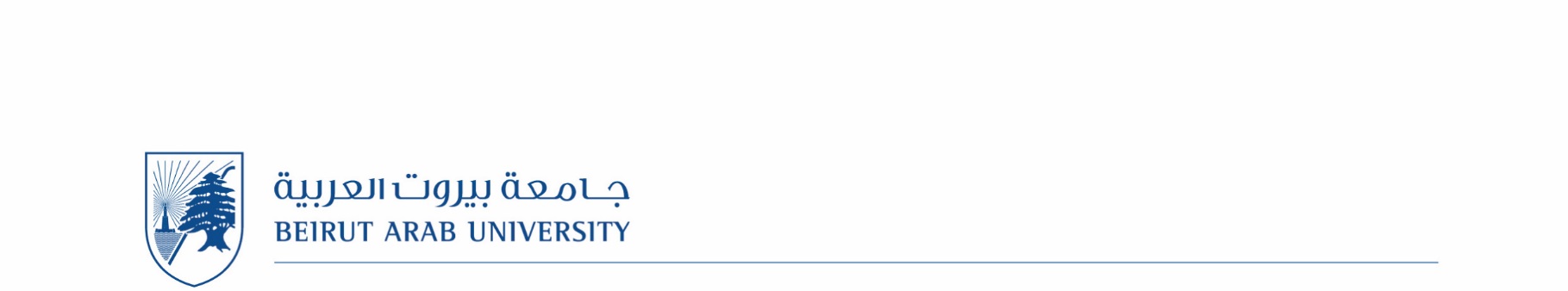 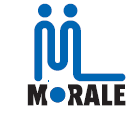 Capacity building for curricula modernization of Syrian and Lebanese HEIs and lifelong learning provision: towards sustainable NGOs management and operation with special focus on refugees
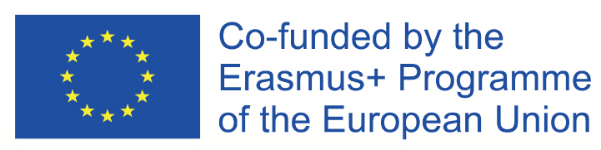 WP2 IN-DEPTH NEEDS ANALYSIS will constitute the basis for the project development in terms of PC HEIs ToT/replication, curricula modernization & LLL creation, as well as NGOs management practices and network. 

TASKS and INDICATORS:
T2.1 Study visit at EU HEIs and NGOs (National SWOT reports from PCs +Reg. report); 

T2.2 Surveys and Interviews Design (Survey/interview protocol prepared); 

T2.3 Data collection & Analysis (Collection & analysis meth. defined, survey distributed to PC HEIs, surveys/interviews).


MILESTONE: 
comprehensive & relevant analysis upon which the main activities & results will be built.
Virtual Roundtable – MORALE Erasmus+ Project  -  April  14th, 2021
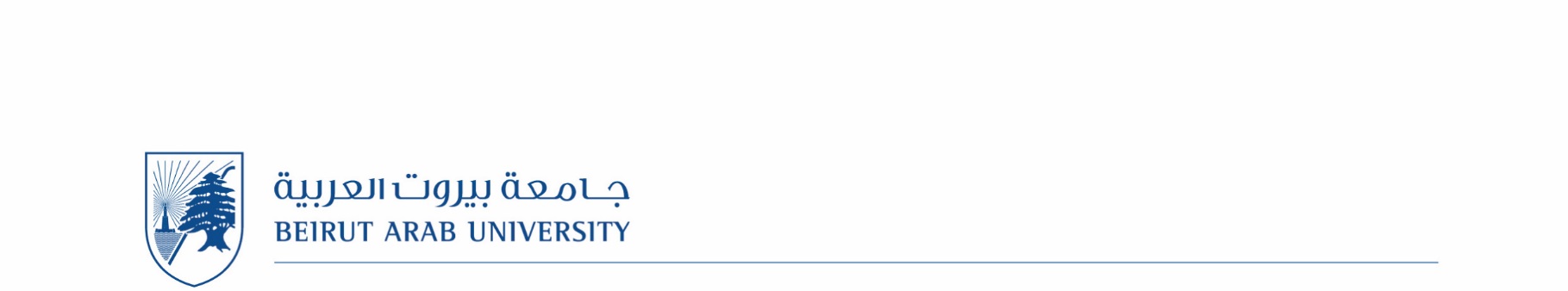 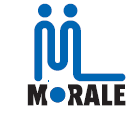 Capacity building for curricula modernization of Syrian and Lebanese HEIs and lifelong learning provision: towards sustainable NGOs management and operation with special focus on refugees
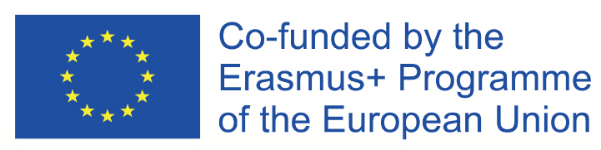 WP3 BUILDING CAPACITIES  will design & implement 4 ToT modules to 344 pax. + their replications. to increase the benefit of the action within PC HEIs (more staff trained) & NGOs at national & regional level.

TASKS and INDICATORS: 
T3.1 Training of Trainers (ToT plan, 4 ToT modules prepared/delivered/reported); 

T3.2 Trainings Replication (Training replication plan, 4 Replication modules prepared/ delivered/ reported); 

T3.3 Morale e-learning platform 

MILESTONE: 
High quality, innovative & replicable capacity building, relevant to PC HEIs needs.
Virtual Roundtable – MORALE Erasmus+ Project  -  April  14th, 2021
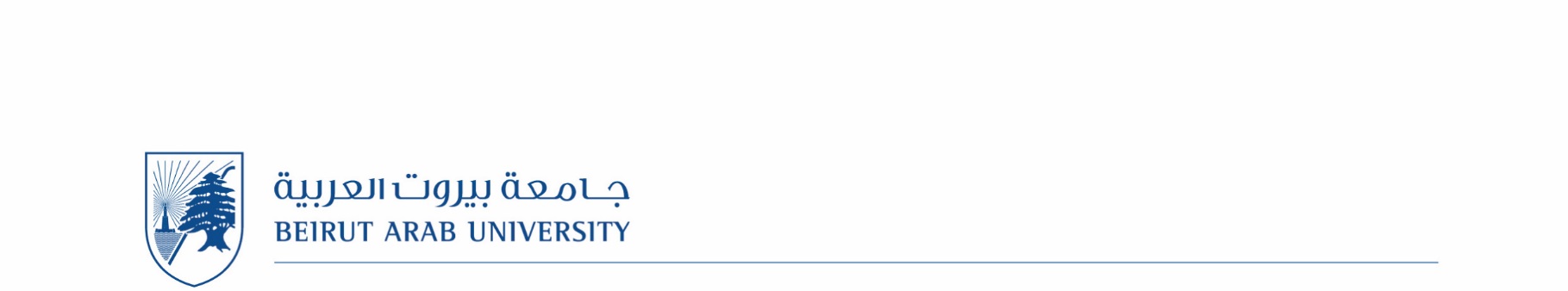 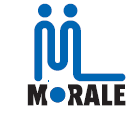 Capacity building for curricula modernization of Syrian and Lebanese HEIs and lifelong learning provision: towards sustainable NGOs management and operation with special focus on refugees
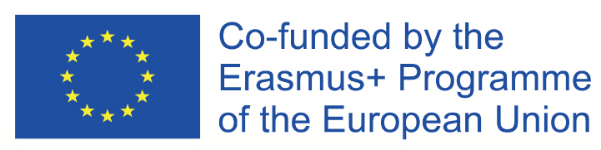 WP4 CURRICULA ENHANCEMENT & DELIVERY will be focused on the modernization of existing bachelor study programs at PC HEIs by designing new and multidisciplinary subjects related to sustainable NGOs management & operation. 
At least 6 subjects will be integrated into existing bachelors for students (+1 final project). Students will achieve high-level competences to become future workforce qualified for effective NGOs management & operation.

TASKS and INDICATORS:
 T4.1 Strategy for Curricula Modernization (1bachelor modernization strategic plan);
 T4.2 Joint Materials Development for New bachelor courses & implementation (7Bachelors of 36 ECTS improved & delivered to 70 students); 
T4.3 Equipment Provision (1set of equipment purchased, installed/maintained). Delivered to at least 175 students.

MILESTONE: 
PC HEIs modernized bachelors answering to real NGOs needs, taking into account national/EU standards & innovative teaching/assessment methodology, programs are endorsed & sustainable, making PC HEIs a reference across the Region.
Virtual Roundtable – MORALE Erasmus+ Project  -  April  14th, 2021
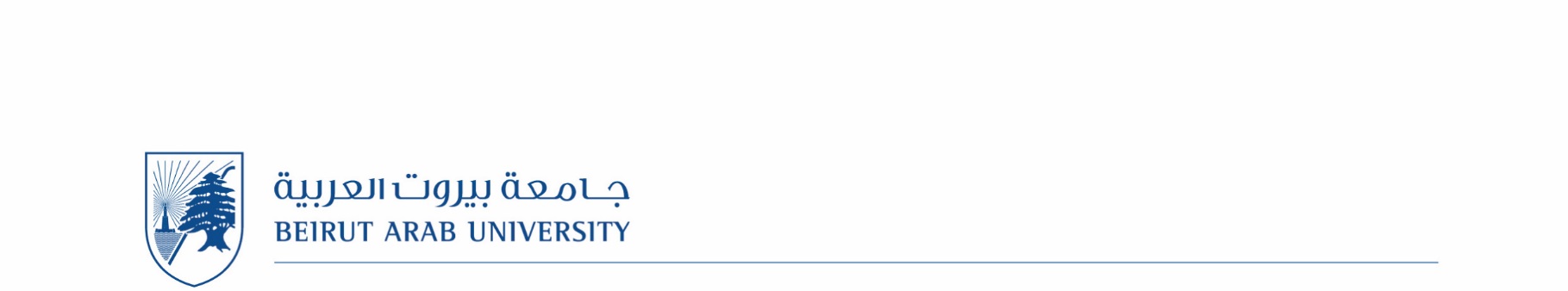 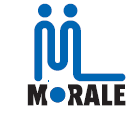 Capacity building for curricula modernization of Syrian and Lebanese HEIs and lifelong learning provision: towards sustainable NGOs management and operation with special focus on refugees
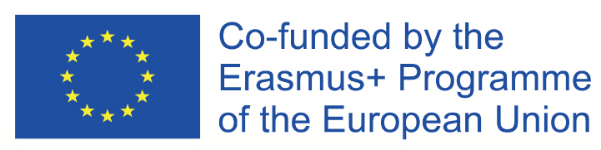 WP5 LLL COURSES DESIGN & IMPLEMENTATION will create 3 LLL courses of 1-week duration at each PC, delivered by blended methodology(face-to-face + virtual) targeting NGOs managers & staff. 
These courses will improve their performance & will impact the quality & sustainability of their activities.

TASKS and INDICATORS:
T5.1 Strategy for LLL Courses Creation & Delivery(1strategic plan for LLL creation and marketing campaign.);
T5.2 Joint Development of Materials for Professional Training Courses & Implementation 3 LLL course*PC HEIs of 1 week = courses. Delivered to  NGOs staff).

MILESTONE: 
LLL courses created in response to NGOs challenges & training needs. Conceived with blended delivery. LLL courses endorsed by PC HEIs are sustainable, referent in the sector
Virtual Roundtable – MORALE Erasmus+ Project  -  April  14th, 2021
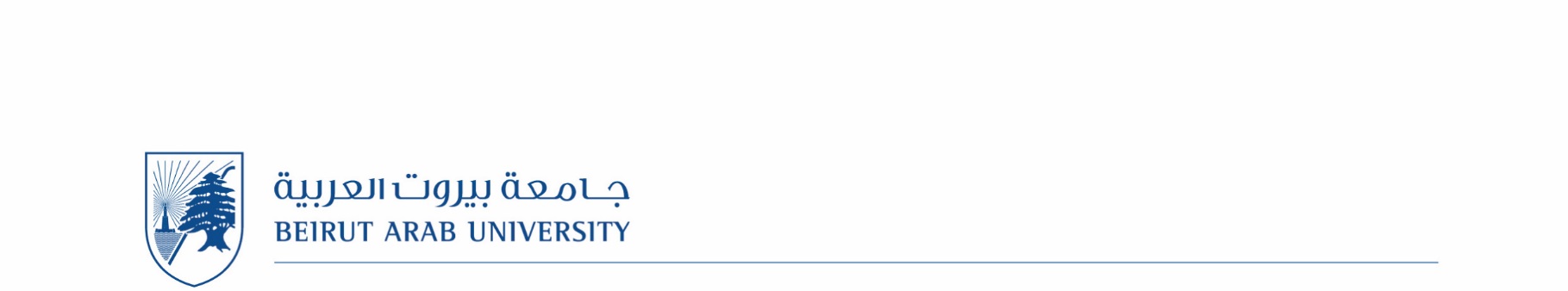 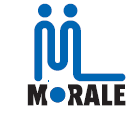 Capacity building for curricula modernization of Syrian and Lebanese HEIs and lifelong learning provision: towards sustainable NGOs management and operation with special focus on refugees
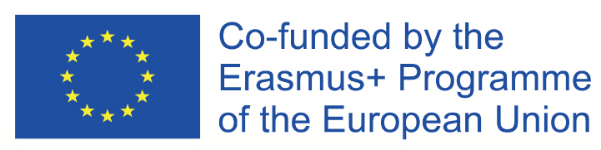 MORALE Expected Results
 Building Human capacities in topics related to innovative and quality modernisation of HE provision (bachelor & LLL) and in subjects related with NGOs by means of 4 ToT (and replication) 

The modernization of 7 bachelors in Social & Behavioural Sciences at PC HEIs

The creation of 21 LLL courses at PC HEIs

The publication of the in-depth needs analysis of the current HE study programs shortcoming/inexistence in terms of NGOs management and operation with a multidisciplinary approach 

 Increased awareness among all targets in the key role HE has in the provision of high quality/ innovative/ multidisciplinary education for the training of the future NGOs professionals and in the skills update of current NGOs staff

The publication of a policy paper.to increase awareness on the key role of local NGOs and the need for strong and solid cooperation with academia and authorities that need to support them for more solid NGO operations.
Virtual Roundtable – MORALE Erasmus+ Project  -  April  14th, 2021
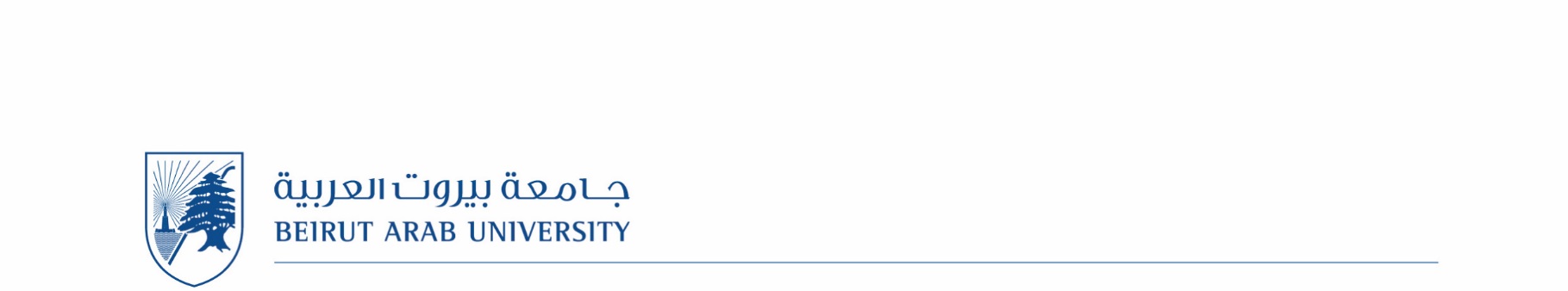 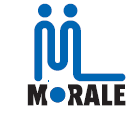 Capacity building for curricula modernization of Syrian and Lebanese HEIs and lifelong learning provision: towards sustainable NGOs management and operation with special focus on refugees
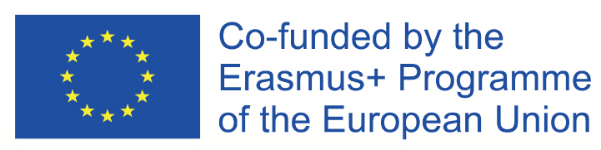 Thanks for Your Attention

Merci Pour Votre Attention

شكرا لاستماعكم
Virtual Roundtable – MORALE Erasmus+ Project  -  April  14th, 2021